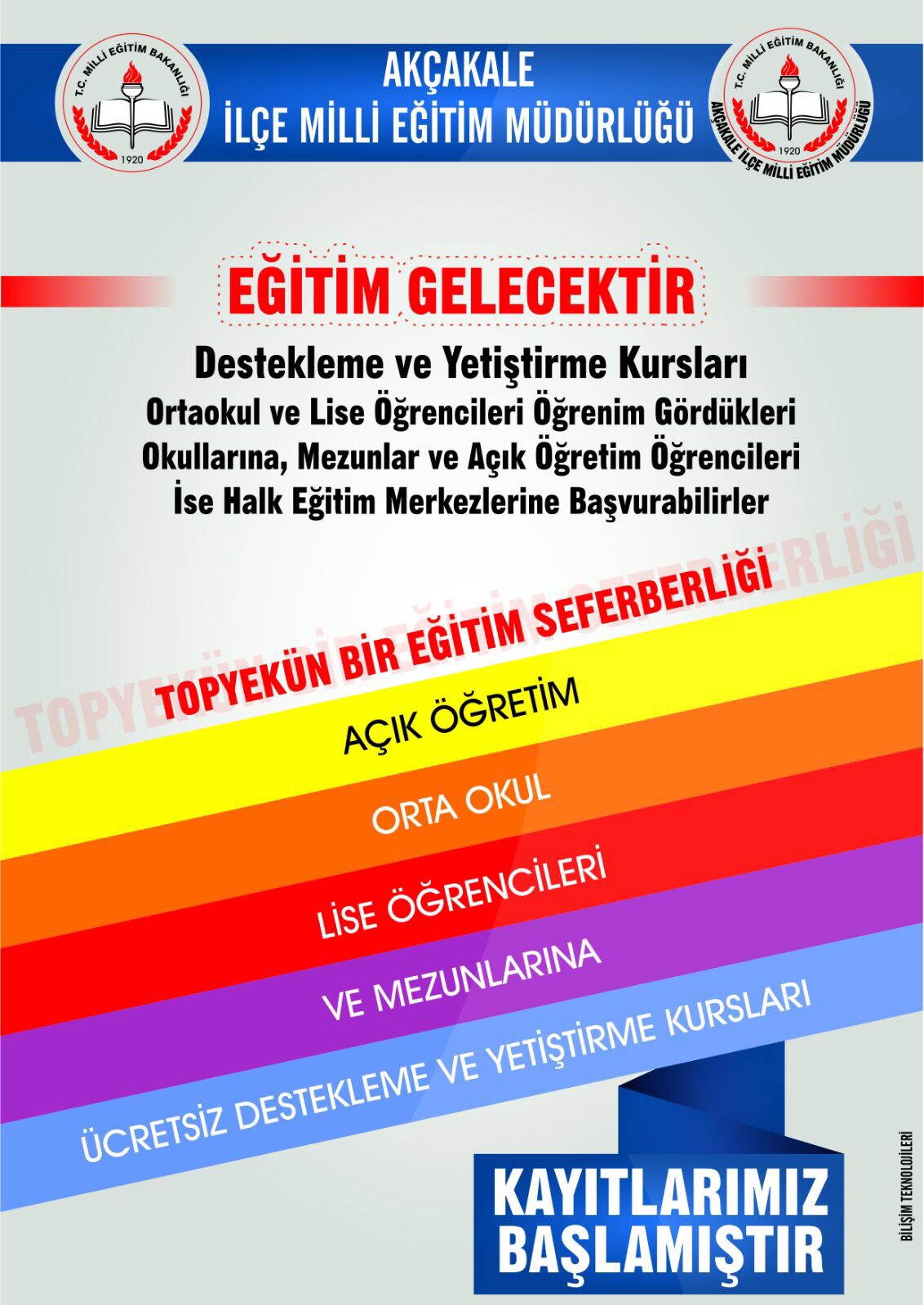 1
ÖRGÜN VE YAYGIN EĞİTİMİ  DESTEKLEME VE YETİŞTİRMEKURSLARIKLAVUZU
2
Bu kılavuz, Millî Eğitim Bakanlığı Hayat Boyu Öğrenme Genel Müdürlüğünün 23.09.2014 tarihli 
  ve 15923718/20/4145909 sayılı Makam Onayı ile yürürlüğe konulan ve Şubat 2015 tarihli ve 2689 sayılı Tebliğler Dergisinde yayımlanan Millî Eğitim Bakanlığı Örgün ve Yaygın Eğitimi Destekleme ve Yetiştirme Kursları Yönergesi hükümlerine göre hazırlanmıştır.
3
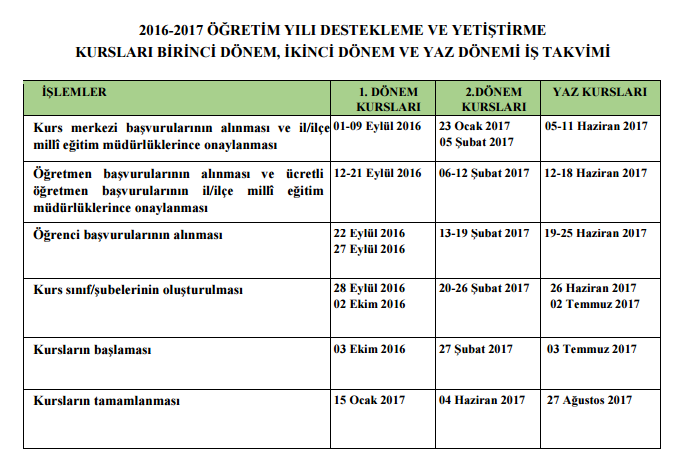 4
1-GENEL ESASLAR
    
     MADDE:1
   Bu kılavuz, Millî Eğitim Bakanlığına bağlı resmî/özel örgün ve yaygın eğitim kurumlarına devam eden öğrenciler ile kursiyerler (mezunlar) için resmî örgün ve yaygın eğitim kurumlarında açılan DYK’larla ilgili iş ve işlemleri kapsar.
5
MADDE:4
  DYK’lar, okul veya kurum müdürlüğünün e-kurs modülü üzerinden başvurusu ve il/ilçe millî eğitim müdürlüğünün onayı ile açılır. Kursların onay ve denetimi milli eğitim müdürlüğü adına il/ilçe komisyonları tarafından yürütülür.

MADDE:5
DYK’da kursların açılış/kapanış, onay, öğretmen
öğrenci kayıt, ders programları, kazanım testleri
vb. iş ve işlemler, e- kurs
(http://odsgm.meb.gov.tr/kurslar ve http://e
kurs.eba.gov.tr/) modülü üzerinden yapılır.
6
MADDE:6
DYK’larda öncelikle ilçede kadrolu ya da sözleşmeli çalışan öğretmenler, 

kadrolu/sözleşmeli öğretmenin ihtiyacı karşılamaması durumunda, ilçe tarafından çalışmasına onay verilen ücretli öğretmenler görevlendirilir. 

MADDE:8-9
DYK’lar özel öğretim kurumları veya herhangi bir yayınevi ile iş birliği içinde açılamaz.
Açılacak DYK’larda öğrenci/kursiyerlerden herhangi bir ücret talep edilmez.
7
MADDE:10
DYK’ların, örgün eğitim müfredatı kapsamında Ölçme, Değerlendirme ve Sınav Hizmetleri Genel Müdürlüğü resmî internet sayfasında yayımlanan kurslara ait ders planları çerçevesinde yürütülmesi esastır. 

Planı yayımlanmayan dersler için o derse giren öğretmen tarafından ders planı oluşturulur.
 Kurslara ait ders planları en geç kursların açıldığı haftanın son iş gününe kadar kurs merkezi müdürlüğünce onaylanır.
8
MADDE:11-12
Kurslar, fiziki kapasitesi ve öğrenci/kursiyer potansiyeli
yeterli olan resmî örgün eğim kurumları  ile halk eğitimi
merkezi müdürlüklerine bağlı olarak açılır.
Mezunlara  ve açık öğretim öğrencilerine yönelik kurslar
halk eğitim merkezleri sorumluluğunda açılır.Ancak halk
eğitim merkezinin bulunmadığı veya fiziki kapasitesinin
uygun Olmadığı hâllerde il/ilçe millî eğitim müdürlüklerince
uygun görülen binalarda da açılabilir. Mezunlara ve Açıköğretim
öğrencilerine yönelik  açılan kursların,
 kursaçma/kapatma, ders programları onay, öğretmen belirleme,
öğrenci kayıt vb. iş ve işlemler halk eğitim merkezi
müdürlüklerince;kursların yürütülmesi ile ilgili iş ve işlemler ise
kursun yapıldığı örgün eğitim kurumu müdürlüğünce yürütülür.
9
MADDE 13:
Kurs merkezlerince açılan sınıfların mevcudu 10
dan az, 20 den fazla olamaz 
 MADDE 16:
DYK’lara kurs süresinin 1/10 geçtikten sonra
öğrenci kaydı yapılamaz.
Ancak kursların başladığı haftadan sonra
müracaat eden öğrencilerin durumları ile nakil
veya  yurt dışından gelme gibi değişik
nedenlerle okula kaydı yapılan öğrencilerin
talepleri kursmerkezi müdürlüğünce değerlendirilir.
10
MADDE:15
Yaz dönemi kursları kurs merkezlerince 
 il /ilçe müdürlüklerinin onayı ile ders yılının dışında kalan sürede açılır.

Yaz kursları 5,6,7,9,10ve 11. sınıflarda öğrencilerin öğrenim gördüğü bir üst sınıfta okutulan dersler hazırlık mahiyetinde verilir.

8ve 12. sınıflar ise bulundukları sınıfın derslerinde kurs  verilir.
11
MADDE:17
Bir kurs merkezinde görev alacak öğretmen, bu
kurs merkezini tercih eden öğretmenler arasından
veli ve öğrencilerin tercihleri de dikkate alınarak
kurs merkezi müdürlüğünce belirlenir.
 
Kurs merkezi müdürü, kendi okulundan öğretmen
görevlendirebileceği gibi ilçedeki diğer okullardan
bu kurs merkezini tercih eden öğretmenlerden de
görevlendirme yapabilir. 
İhtiyaç olması hâlinde, e-kurs modülü üzerinde ilçe
komisyonundan ders ücreti karşılığında öğretmen
görevlendirilmesini talep edebilir
12
MADDE : 17
  1.ve 2. Dönem Kurslarında 
  5,6 ve 7.sınıflarındaki öğrenciler ile 9,10 ve 11. sınıflarındaki öğrenciler en fazla
 5 farklı dersten haftalık toplam 12 saate kadar; 
   8.sınıftaki öğrenciler en fazla 
 6 farklı dersten haftalık 18 saate kadar; 
   ortaöğretim kurumlarının 12. sınıfındaki öğrenciler ve mezun durumdaki kursiyerler ise en fazla 
  6 farklı dersten haftalık 24 saate kadar kurs alabilirler.
13
MADDE:22
 Örgün eğitim kurumlarında açılan kurslarda;
 hafta içi bir günde en fazla 2 farklı dersten toplam 4 saate
kadar, 

 hafta sonu bir günde ise en fazla 5 farklıdersten toplam 8 saate
kadar kurs verilebilir.

Yaygın eğitim kurumlarınca yürütülen DYK’larda ise bu süreler
halk eğitim merkezi müdürlüklerince belirlenir.
14
MADDE:20
DYK’lara kayıt yaptıran öğrencilerin devamları zorunludur. Her kurs döneminde okutulması gereken toplam ders saatinin özürsüz olarak 1/10’ u kadar devam etmeyen öğrencilerin kurs kaydı silinir.
MADDE.24
DYK’larda 1 dersten dönemlik açılan kurs süresi 16, yıllık açılan kursun süresi ise 32 ders saatinden az olamaz. Yaz kurslarında bu hüküm uygulanmaz.
15
2-İL/İLÇE KOMİSYONLARI
          MADDE:1
İl/ilçe komisyonları, DYK’ların planlanması ve yürütülmesiyle ilgili tüm  iş  ve  işlemlerin  yerine getirilmesini koordine etmek amacıyla, her yıl eylül ayının ilk haftasında il/ilçe millî eğitim müdürlüklerince oluşturulur.
16
MADDE:2
Komisyonlar, illerde, sınavlardan sorumlu il millî eğitim müdür yardımcısı/şube müdürünün başkanlığında, iki ortaokul/imam hatip ortaokulu müdürü, iki ortaöğretim kurumu müdürü, bir halk eğitimi merkezi müdürü ve il e-kurs modülü kullanıcısı olmak üzere; 
ilçelerde, sınavlardan sorumlu şube müdürü başkanlığında, iki ortaokul/imam hatip ortaokulu müdürü, iki ortaöğretim kurumu müdürü, bir halk eğitimi merkezi müdürü ve ilçe e-kurs modülü kullanıcısı olmak üzere 
yedişer kişiden oluşur.
17
3-KURS MERKEZLERİ/MADDE:1
Kurs merkezi olmak isteyen örgün eğitim kurumları ile halk
eğitim merkezleri, kurs merkezi müracaatını e-kurs modülü
üzerinden belirlenen iş takvimi doğrultusunda yapar.
Kursları ders bazlı açılacak şekilde planlayarak e-Kurs
modülüne giriş yapar. Sınıf oluşturma işlemlerinde hangi sınıf
düzeyinde hangi derslerden kurs açacaklarını başvuru
ekranından sisteme işler.Kurs merkezi olmak isteyen
okul/kurum,imkânları ölçüsünde kurs açma isteğinde bulunarak
öğrencilerin tercihine sunar.Kurslar, il/ilçe komisyonunca
onaylanan derslerden yeterli Sayıda öğrenci/kursiyer talebi
olması halinde açılır.
(en az 6 farklı dersten ifadesi kaıdırıldı.)
18
MADDE:2
   e-Kurs modülü üzerinden kurslara başvuru yapacak resmî örgün eğitim kurumu öğrencilerine devam ettikleri okul müdürlüklerince eba şifresi verilir.
 
   Açık öğretim  ve okulları ve özel öğretim kurumlarına devam etmekte olan öğrenciler ile kursiyerlere kurs merkezlerince e-kurs kullanım şifresi verilir.
19
4-ÖĞRETMEN BAŞVURULARI
MADDE1-2-3
Kurslarda görev almak isteyen kadrolu öğretmenler,Mebbis
şifreleri ile e-kurs modülünden görev almak istedikleri kurs
merkezi tercihlerini yaparak başvuruda bulunurlar.kurs merkezi
tarafından belirlenen derslerden Talim ve Terbiye Kurulu 9 No’lu Kararı
çerçevesinde;atama branşları ile okutabilecekleri diğer derslerden kurs
başvurusunda bulunabilirler.


Öğretmenler, kadrolarının bulunduğu veya görevli oldukları ilçede görev
almak istedikleri üç kurs merkezine kadar tercihte bulunabilir.
Tercihleri dışında da görev almak isteyen öğretmenler “Tercihlerim
dışında bir kurs merkezinde görevlendirilmek istiyorum” butonunu
İşaretleyerek ilçedeki öğretmen ihtiyacı bulunan herhangi bir kurs
merkezinde görev alma talebinde bulunabilirler.
20
MADDE:4-5
Ders ücreti karşılığında görev almak isteyen ücretli
öğretmenler, e-kurs modülü üzerinden sisteme ilk
girişte oluşturacakları şifre ile başvurularını
yaparak, sistemden alacakları ilgili evrakı il/ilçe
komisyonuna ulaştırır.Başvurular,

http://odsgm.meb.gov.tr/kurslar  veya
 https://e-kurs.eba.gov.tr

 internet adresinden e-kurs modülü üzerinden gerçekleştirilir.
21
6-KURSLARA ÖĞRENCİ/KURSİYER BAŞVURULARI
MADDE:1-3
1.Kurslara, Millî Eğitim Bakanlığına bağlı resmî/özel, ortaokullar, imam-hatip ortaokulları, resmi/özel ortaöğretim kurumları ve açık öğretim kurumlarına devam eden istekli öğrenciler ile mezun durumdaki kursiyerler başvurabilir.
Örgün eğitime devam eden öğrenciler, okul/kurumlarından alacakları eba şifresi ile e-kurs modülü üzerinden başvuru yapar.
Açık öğretim öğrencileri, halk eğitimi merkezi müdürlüklerince e-kurs modülünden verilecek e-kurs şifresi ile il/ilçe millî eğitim müdürlüklerindeki DYK komisyonlarınca belirlenen okulları tercih edecek şekilde başvurularını gerçekleştirir.
22
MADDE:4-5

4.Özel öğretim kurumlarına devam eden öğrenciler (özel okul öğrencileri), okullarının bulundukları ilçedeki kurs merkezlerinin birine başvurarak alacakları e-kurs şifresi ile aynı ilçedeki kurs merkezlerinden birine e-kurs modülü üzerinden başvuru yapar.

5.Kursiyerler, halk eğitim merkezi müdürlüklerine diploma veya mezuniyet belgesi ile müracaat ederek, alacakları e-kurs şifresi ile e-kurs modülü üzerinden başvuru yapar.
23
7.SINIFLARIN OLUŞTURULMASI VESONLANDIRILMASI
    
      MADDE:1-2
Kurs merkezleri, e-kurs modülü üzerinden öğrencilerin bir önceki yıla ait AYBP, kursiyerlerin ise diploma notu esas alınarak sınıf oluşturma iş ve işlemlerini yapar.

2.Bir sınıfa devam edecek öğrenci/kursiyer sayısının 10’dan az; 20'den fazla olmaması esastır.
 
Öğrenci/kursiyer sayısının 20’ den fazla olması durumunda ikinci sınıf oluşturulur. Ancak her bir sınıfın azami öğrenci sayısı dolmadan yeni bir kurs sınıfı oluşturulamaz. 

Ancak, tek sınıflı kurs programlarında sınıf kapasitesi dikkate alınarak öğrenci sayısı 25’e kadar çıkarılabilir.
24
MADDE:3,5
Aynı yerleşim biriminde birden fazla kurs merkezinin
bulunmaması, öğrencilerin taşınma imkânının olmaması gibi
sebeplerle sınıf mevcudunun 10’a ulaşamaması durumunda,
il/ilçe millî eğitim müdürlüğünün onayı ile
  beş öğrenciden az olmamak kaydıyla sınıf oluşturulabilir.

 Kursa devam eden öğrenci/kursiyer sayısının 10’un altına
düşmesi durumunda, Okul/kurum müdürünün teklifi ile
komisyon tarafından ay sonunda kurs sınıfının birleştirilmesi
veya kapatılmasına karar verilir, bu işlemler e-kurs modülü
üzerinden kurs merkezi müdürlüğü tarafından yapılır.
25
8-KURS DÖNEMLERİMADDE: 1-2DYK’lar; I. dönem, II. dönem ve III. dönem (yaz) kursları olmak üzere üç dönemde açılır.1.Dönem, 2. Dönem ve Yaz Kurslarının başlangıç ve bitiş tarihleri İş Takviminde belirtildiği şekilde uygulanır.
26
Tutulacak defter ve dosyalar
MADDE 21- (1) Kurslarla ilgili olarak kurs merkezlerinde tutulacak defter ve dosyalar şunlardır:
a) Öğrenci/kursiyer yoklama defteri,
b) Kurs ders defteri,
c) Gelen ve giden yazı defteri,
ç) Gelen ve giden yazı dosyası,
d) Kurs ders plânları dosyası,
e) Denetim defteri,
f) Kursiyer belge defteri
27
.
28